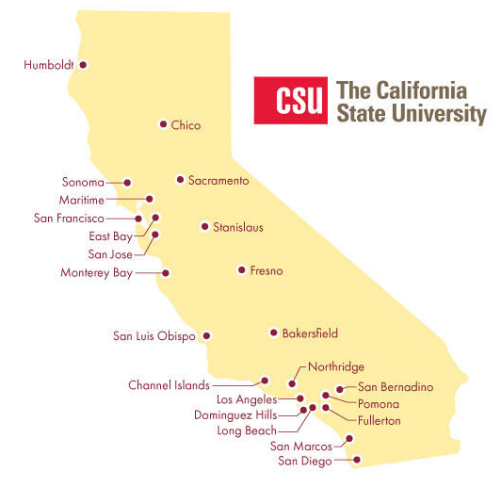 September 19, 2024Technical Services Open Forum
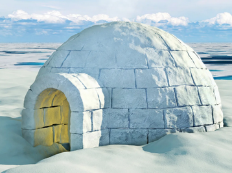 [Speaker Notes: Welcome to the September 19, 2024 edition of the Technical Services Open Forum: IGeLU edition.

 For those of you that it is your first time at the Technical Services Open Forum, welcome, and we are glad to have you here. I am Christina Hennessey, director of the unified library management system or ULMS for the California State University system, and I am your host for today. We meet once a month at this time on Zoom, 3rd Thursday of the month at 11am-noon. The meeting is always recorded and posted shortly after the meeting.

 The main focus of the meeting today is to update you on the recently finished International Group of Ex Libris Users conference, better known as IGeLU, which was held in Copenhagen, Denmark last week. This is the international version of our Ex Libris Users of North America (or ELUNA) group. I was not there, I attended virtually in the middle of the night. Anyway, the slides this month will have mostly pictures of igloos, with some pictures of Copenhagen or Denmark throughout.]
2
Today’s agenda
Announcements from me
Announcements from all of you!
NZ Mgt Group update
EBSCO UI update
Update on ULMS committees for 2024-2025
IGeLU conference report
Hang out
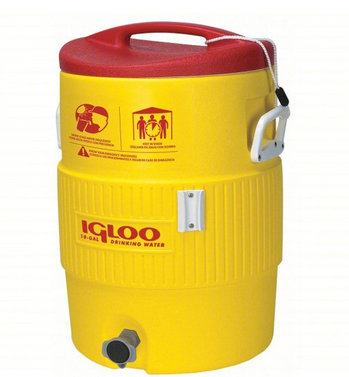 TS Open Forum, September 19, 2024
[Speaker Notes: Here’s the agenda for today.  
I have several announcements to pass on to you that people have sent to me
Then I’ll call for any CSU library-related announcements not on the agenda, as usual. Please speak up if you have something to share!
Luiz Mendes will give us some updates from the NZ Mgt Group
Christine Holmes has an update about the EBSCO UI
ULMS committee update. We are now in a new ULMS year along with the new academic year, so I have some updates in that area.
Finally, my IGeLU conference report. There was so much shared at the conference but I will try to keep it to things that will impact your workflows, interfaces, and possibly things that might cost, “premium” vs. “freemium” products as it were
After the hour, we’ll turn the recording off, we can hang out and talk about library work, and what’s going at your campuses.]
3
Announcements from me: eCAUG conference update
Register for eCAUG (free!). 
October 24 – 25, 2024 (in 35 days!)
Chancellor’s Office in Long Beach
Proposals closed yesterday 9/18
Slack space: https://ecaug.slack.com/ 
Channel: #2024conf
Anything else from the committee?
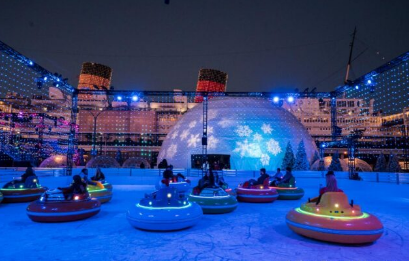 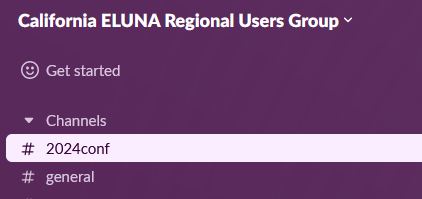 TS Open Forum, September 19, 2024
[Speaker Notes: First, here are some general announcements from me that I want to share. Thanks to those of you that sent me these ideas/announcements in advance to share.
A reminder that the eCAUG conference is coming up fast, next month! 
For those new to the CSU or to Ex Libris products, eCAUG is the regional version of the Ex Libris User Group of North America (or ELUNA), regional in this case meaning ‘all the Ex Libris library customers in the state of California’. So this conference will include our University of California, California community colleges, and other Ex Libris customer institutions in California. This will be the second in-person meeting of this group ever.
Please register as soon as you can if you are planning on attending, registration is free but there is a cap due to room limitations and they are almost at the cap so get in there! 
https://docs.google.com/forms/d/e/1FAIpQLSfwYiCyvijLFJ2M3QkEa5F-U49_lYznpz6lS8XnYvndQ_Y_9A/viewform 
I am hearing there is a nice balance of UC and CSU folks that have registered, some community colleges, some private and smaller schools. Should be a good mix of ideas.
Here’s a reminder of the dates: October 24 – 25, 2024, in 35 days
At the Chancellor’s Office in Long Beach. This is a picture of an igloo in Long Beach in front of the Queen Mary, which the CO is near.
Thank you to those of you that submitted proposals, I hear the committee is reviewing them now and will let people know shortly if they are accepted. You’ll see an official program shortly after that
A reminder that eCAUG has their own Slack workspace, here is the URL and I will send it out with the meeting recording. It should be open to any Ex Libris customer in California, which is all of you. 
Please have your conference conversations and questions in the #2024conf channel of that Slack workspace
Anything else that program committee folks would like to share?]
4
Announcements: eresourceshelp email reminder
Reminder of email contact for e-resources help!
eresourceshelp@lists.calstate.edu
Goes to more than one person
Better coverage on hours throughout the day
Use ‘NZ ERM’ in the subject line
CSU Libraries Slack is also a good choice
Shared e-Resources (ECC and Opt-in) - Problem Reporting Best Practices and FAQ
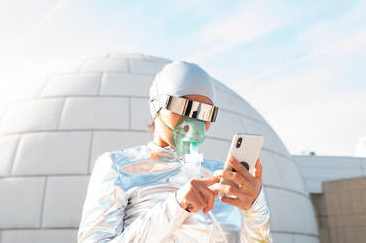 TS Open Forum, September 19, 2024
[Speaker Notes: I used this slide at last month’s open forum and it worked quite well so I’m going to share it again this month, except with a picture of an igloo
I also wanted to take this time to remind you of a new email we set up in the CO that you should contact for e-resources help
It is: eresourceshelp@lists.calstate.edu
Please use this email instead of contacting Jessica or Kirstie directly as they can sort out who might be the best person to work with you on your issues.
Also! People take vacation, even Jessica. And Jessica is taking a very long vacation starting tomorrow! and early October. I will be her back-up during this time and will pretend to be 10% of Jessica for 17 days, so send the emails to that address and me & Kirstie will sort it out. But we all work different hours of the day, and I’m also out a few days when Jessica is out, so you have the best chance of getting SOMEONE to answer if you use this email now and going forward. I will probably stay on this email for some time, at least until Ying’s replacement is hired at the CO.
If you forget and email Jessica or Kirstie directly, they will probably remind you of this email. 
Please use ‘NZ ERM’ in the subject line, that helps it pop-out with any other email we get
Also a reminder that asking on CSU Libraries Slack is a good choice too, your colleagues at other campuses might be having similar issues and can help you out. 
Best Practices URL https://calstate.atlassian.net/wiki/spaces/UEC/pages/2956918785]
5
More announcements from me
DCRUG – free and online, October 25, 2024 6:30am-11am
ELUNA Learns series starting October 2, 2024, free and online
Message from Katie Lage, CSU Moss Landing / Marine Laboratories
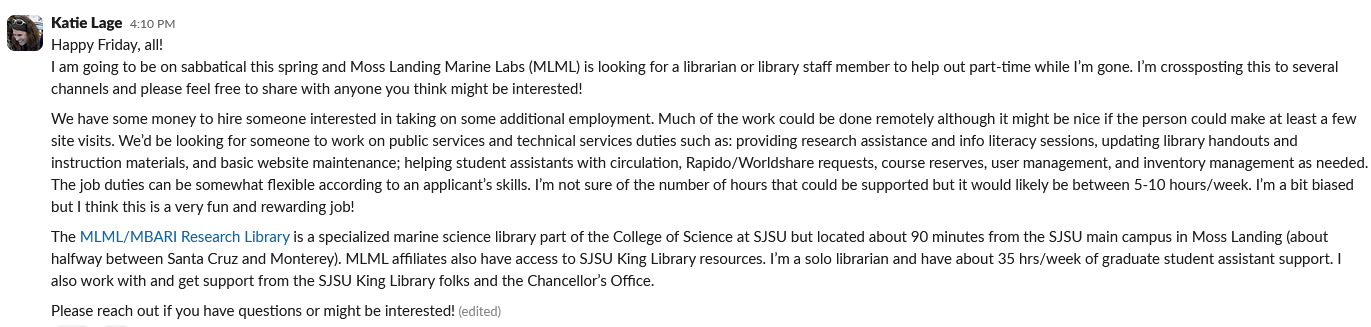 TS Open Forum, September 19, 2024
[Speaker Notes: Here are some other free things you might be interested in:
I just spoke about the regional ELUNA for California, there is also one for the District of Columbia and Maryland, area, or DC Regional Users Group on one of the same days. We do understand that especially for our Northern California folks, you might not be able to travel to eCAUG or it doesn’t work out with your schedule and your life. The DCRUG is being held one of the same days but online. It is free, they are accepting proposals through tomorrow (Sept 20) so they don’t know their program yet either, but that might work better for your schedule. We would love to have you all at eCAUG but this is an alternative. https://docs.google.com/forms/d/e/1FAIpQLSeQyC_hrSErEi7yU2C9qlPpHj8B_pWdYl6RlY-2cApSRP6r8g/viewform 
You may have attended some of the ELUNA Learns sessions in the past, this was the alternative to in-person ELUNA conference during the pandemic. But it has lived on past that, these are three-hour sessions on Wednesdays from 10am-1pm on various topics. And you can attend these for free because we have a consortial ELUNA membership in the CSU. Please take advantage of these as they apply to you. The first one on October 2 is on ERM. I will send out registration information with the recording for this one.  https://el-una.org/meetings/eluna-learns-2024/ 
Finally, you may have seen this message on Slack last Friday from Moss Landing’s Katie Lage, but I wanted to share it here for greater visibility. You can read it in detail later (or back in Slack), but Kate is the solo librarian at Moss Landing / Marine Labs, and she is taking a well-earned sabbatical in Spring 2025. The campus has some money to cover library support when she is out for that semester and wanted to cast a wide net to see who might be interested in some extra work and extra money.
Many of you know that I did temporary work like this myself in the past for other CSUs before I was in this position, I found it very rewarding and good experience and got good ideas to take back to my home institution. It also helped me to see more about the CSU as a whole system which helps me in my current position.
Anyway, feel free to reach out to Katie or me if you have questions, I will include her information when I send out the recording. I would recommend something like this, it’s a nice way to learn and make some extra money.]
6
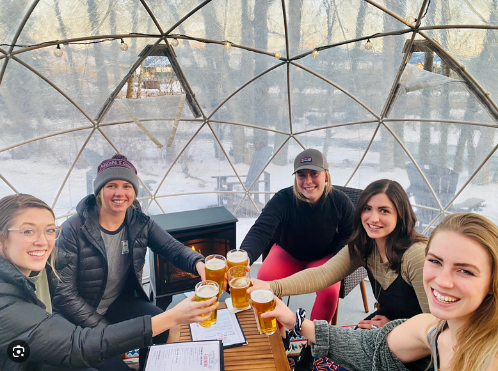 Your announcements
https://www.highlanderbeer.com/igloos
TS Open Forum, September 19, 2024
[Speaker Notes: So now I want to open this up to your timely announcements, this is your time to speak and share! 
Apparently you can book an igloo at this tap room in Missoula, Montana in the winter.]
7
Network Zone Mgt Group
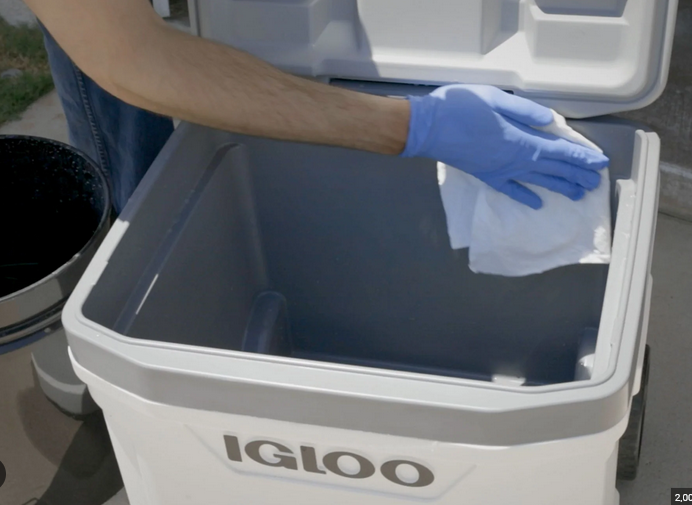 Thank you for all your work and responses to messages from the NZ Mgt Group for cleanup
Gov docs update
Other reminders/updates
TS Open Forum, September 19, 2024
[Speaker Notes: The Network Zone Management Group gave us some updates and reminders at the July & August TS Open Forum on their cleanup projects and they have more to say on that. 
* Thank you again to all the campuses and catalogers that have responded to the emails from them and helped with the cleanup
* You may have seen or heard some announcement about the closure of government doc services. We have an update on that in the CSU 
* And other reminders and updates from the NZ Management Group. Take it away, Luiz!]
8
EBSCO UI update
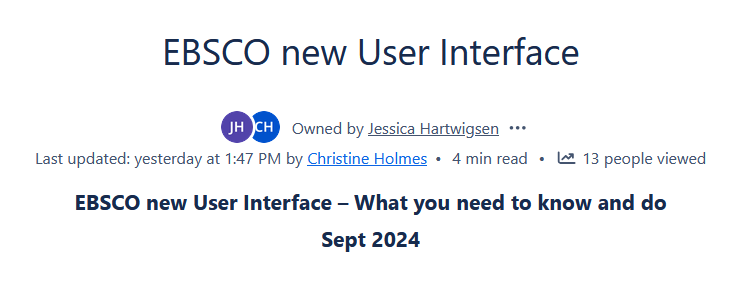 Update from Christine Holmes/SJSU
https://calstate.atlassian.net/wiki/spaces/UEC/pages/3042246666/EBSCO+new+User+Interface
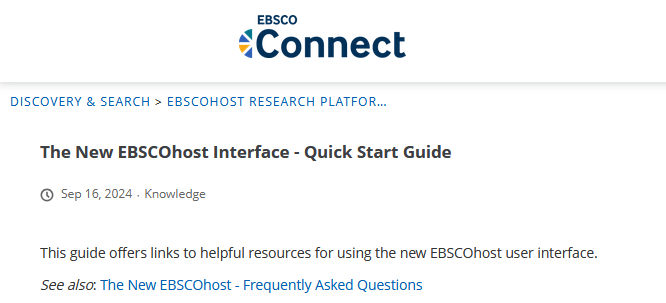 TS Open Forum, September 19, 2024
[Speaker Notes: Now we’ll hear from Christine Holmes of SJSU, she’s going to give us an update on the EBSCO UI…update and what the CSU is doing for that.
Take it away, Christine!]
9
ULMS committee updates
All groups have started meeting in September
Steering met Sept 16
Can follow the work of groups on Confluence
Looking at structure of ULMS this year
CSU-wide Canvas courses
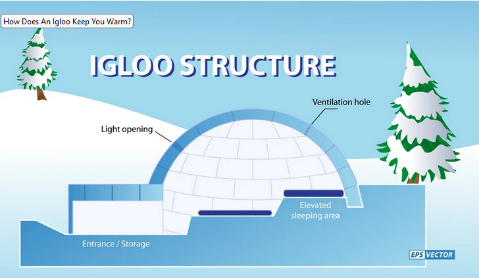 https://www.scienceabc.com/nature/how-does-an-igloo-keep-you-warm.html
TS Open Forum, September 19, 2024
[Speaker Notes: As I mentioned in the beginning, we have started the ULMS year of 2024-2025, all the committees and task forces are formed, the chairs have called their first meeting and have started working on goals.
We also had our first ULMS Steering Committee meeting earlier this week on Sept 16, this is all the chairs, the at-large members, all the liaisons from the CO, and our Library Dean Rep, who this year is Amy Kautzman of Sacramento. The group looks at larger cross-functional issues and what we can answer/solve for COLD and the CSU in general.
If you are interested in what the groups are working on, you can follow meeting minutes and notes on the Confluence wiki for each of the groups, I will send out links for those with this recording. I will also have a ULMS report out in the next week with more details, links to upcoming and recent webinars. Etc. 
One of the things I want to work on this year, as I am starting my second year in this position, is looking at the structure of the ULMS and how we can improve it. I had meetings with the outgoing chairs, liaisons, and incoming chairs to see what works, what doesn’t, etc. We have 6 functional committees that were set up along the lines of the original RFP for the product back in 2015 or so. We’ve added and changed a lot of products since then, especially the move from Primo Back Office to Primo VE makes it so Discovery work is mostly done in Alma, so there is a big overlap between Resource Management and Discovery. We also have a lot of task forces, some are true task forces like Norm Rules and some have more permanent work like acquisitions task force and linked data task force (which is splitting into two study groups). And acquisitions is a good example of a group we have had, then it went away, now it is needed again, should that be a committee again? Those kinds of questions. Anyway, we all welcome your input on things that you think the ULMS structure can be improved.
Finally, quite a few of the committees and groups are excited about the response and work that Chris Lee and the resource sharing functional committee has done with the Rapido 101 course in Canvas so some of the groups will be doing something similar with their areas to help you with your training of your own staff, students, and yourselves. Look for more information on that soon and more courses and badges!]
10
IGeLU 2024 conference update
September 9 – 12, 2024 (last week)
All Ex Libris presentations available NOW: https://knowledge.exlibrisgroup.com/Cross-Product/Conferences_and_Seminars/IGeLU/005IGeLU_2024 (the PPTs)
Recordings available…soon?
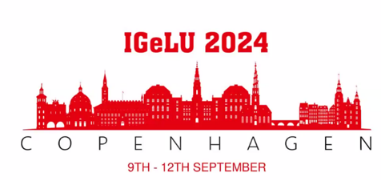 TS Open Forum, September 19, 2024
[Speaker Notes: So now we have arrived at my IGeLU conference report.
* The IGeLU conference, the international version of ELUNA was held last week. Unlike ELUNA, this conference is live streamed and you could have attended for the low price of 125 euros (about $140) if you wanted to be up in the middle of the night, approximately midnight – 8am or 9am Pacific Time. The format is very similar to the ELUNA conference, three days of the conference and a Developers Day. 
Probably the biggest question you have is when/how can you see the presentations and recordings for your areas of interest. I am just one attendee giving you information through my own opinions and lens and you will want to watch and read the presentations on your own and draw your own conclusions. 
First, I see an announcement yesterday that all the presentations by Ex Libris folks are available now, there is a link here and I will send it out with today’s recording.
I don’t have official information on when I will get the recordings as a paid attendee, someone said on Sept 9 “in two weeks” so that’s this coming Monday, September 23, we will see. They also said that will be open to everyone by January 2025, that might be too late for a lot of this but some presentations are still useful many months and years later so we’ll keep an eye on those as well. I’ll keep you posted if I get anything and try to organize it like the ELUNA slides and recordings (when they were available), I heard from many of you that this was very useful with ELUNA so I am glad to help out in that way.]
11
IGeLU 2024 conference update: numbers
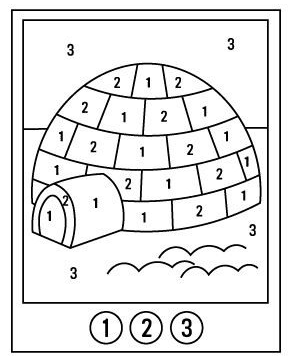 Attendance figures
Ex Libris numbers:
94 countries, 6503 institutions, 85 national libraries
8020 user group members
1810 Resource Sharing institutions (not just Rapido)
2655 Alma institutions
3709 Discovery institutions
Consortial numbers
20 Discovery networks
49 groups with a Network Zone
51% of customers are consortial
TS Open Forum, September 19, 2024
[Speaker Notes: I am personally always interested in attendance figures. Especially in comparison to ELUNA. There were about 500 in person for the regular conference and 170 online like me, also for the Developers Day (which was free online) 105 in person and then actually more online: 188. And there were 80 folks from Clarivate there. So it is a smaller conference but of course a lot more international.
I also wanted to share some of the latest numbers for Ex Libris products, so you have a sense of who else is out there with us
finally, we like to hear about consortial numbers like ours
There are 20 different groups that have discovery networks across institutions
And 49 groups with a Network Zone, whether they be consortia or other groups. We do keep hearing that the majority of customers, around 51% are in a consortia like you so this is really becoming a powerful part of the product roadmap. It has its own roadmap, the consortial features, and they have a new product team in the last year to support us directly on these needs.]
12
IGeLU conference: general themes
AI
Freemium vs. premium
Some of the same of what you saw at ELUNA in May 2024 or earlier slides
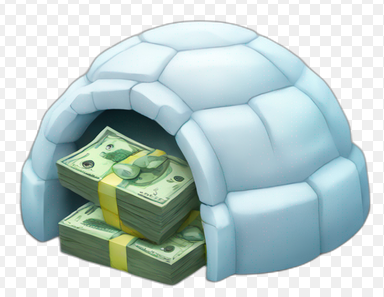 TS Open Forum, September 19, 2024
[Speaker Notes: Everything has AI now, or will soon, we’ll talk more about Primo Research Assistant in a minute, we have the AI Metadata Assistant. But the larger company that is over Ex Libris, that is Clarivate, is adding AI to a lot of other things, I saw roadmaps like: Web of Science Research Assistant, AI in resource sharing to figure out if a PDF is blurry and then get the request from someone else, AI that will help in fixing coverage of an e-resource, will be able to understand issue formats in other languages, and so on.
Free or freemium products or services vs. premium products and services that you have to pay for. I’ll mention across the slides of what I know that will cost extra. There was also mention of services that could be available to us – 1) need help covering a position like Katie’s, you need help with a larger project, that is available for a cost. We have lots of the training that is free for us now but there is more focused stuff that costs, maybe you need that but it will be interesting to see how much of this free stuff moves into a paid model. But also a lot of the new products, have a free version and then a premium version. The CO is not saying no outright to the purchase of any of these but I want to make you aware, the functional committees can look at these and decide if some of these work well for the CSU.
Even though there were new things announced at the conference, I was surprised seeing some of the main Ex Libris presentations had the same slides as we saw at ELUNA 5 months ago. That’s okay, some of those things were roadmap, and here is what is coming next slides and we need to keep in mind that most of these folks were not at ELUNA so it was new to them. There was still enough new stuff that I was glad I went to every session. But some was a repeat.]
13
IGeLU conference: Primo Research Assistant
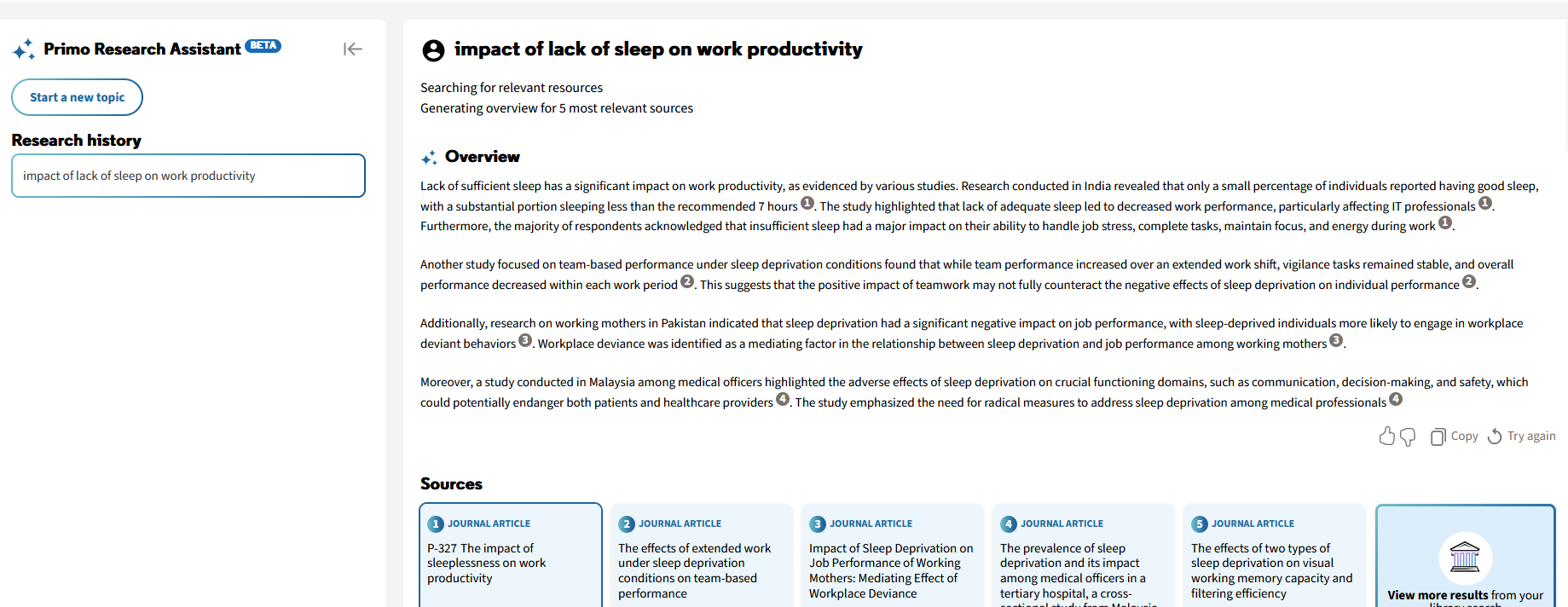 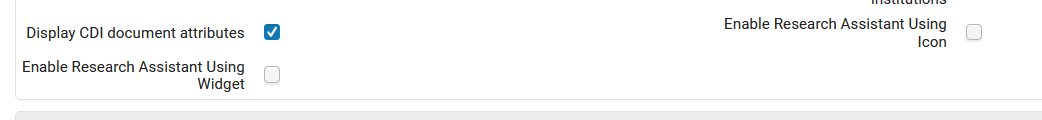 TS Open Forum, September 19, 2024
[Speaker Notes: So this is the number one thing out of the conference as it is already here! This seems kind of new for Ex Libris, other software conferences have always been big on unexpected launches at the conference but usually Ex Libris releases things in the monthly update, but last Monday morning, around 1:30am our time, we got this instead of…look for this in the October feature update.
Originally, we thought, okay it’s available only under these conditions:
You turn it on in one of your Discovery views, here are the checkboxes, so you have time to test it and decide what you want to do with it
You can only use it if you are logged into Primo/OneSearch. That is still true.
However, in the meantime, librarians quickly figured out that if you (and our students) get a hold of the URL (which I am not going to include here as this is somewhat of a public recording, but will send out in the email), then they can use it without turning it on in any view. I believe there are already code suggestions on how you can turn this off or limit it in our Central Package, we will start looking into that. This will be disabled by default in the November 2024 release (November 3, 2024)
It is still true that you don’t have access to it unless you log into Primo, so there’s that.
Also in the meantime, a few of our campuses have turned it on in a test view, thank you for those campuses for sharing your URLs so we can try it out. I want to show you what it looks like out of Humboldt right now, but we’ll be working with Discovery on what options and suggestions we have for this unexpected feature.
https://csu-humboldt.primo.exlibrisgroup.com/discovery/search?vid=01CALS_HUL:01CALS_HUL_DEV
See icon at top
Prompted to log in when you click on it
I login with my co account
And there it is
Try this: impact of lack of sleep on work productivity
“AI is formulating an answer”
Note the overview, the sources
Click on a source, there is the citation information
It does seem rather exciting, it is marked as ‘beta’. This is one of the new features that is FREE, so there is that.
It seems to just be searching CDI, I think. 
For the sites that have tried it, how is it, what do you think? What are your plans?
The Discovery group will be looking at this but we’d like anyone’s input, concerns, etc.]
14
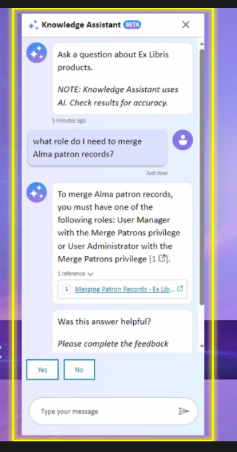 IGeLU conference: Knowledge Center chatbot
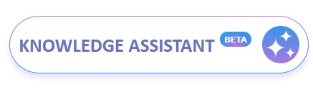 TS Open Forum, September 19, 2024
[Speaker Notes: Another thing that appeared last week as announced at the conference is the Knowledge Center chatbot. If you have done anything in documentation since last Monday, you have seen this icon.
Here’s what it looks like on the page: https://knowledge.exlibrisgroup.com/Alma/Product_Materials/010Roadmap/Alma_Roadmap_Highlights_(2024-2025) 
To use, just click on that box, I haven’t figured out a way to make it go away yet (and I did enter a ticket on that).
Then it expands and you can ask your question there. 
I’m curious who all has tried this, I tried it for something yesterday and I got some ‘I don’t understand your question’ but maybe others have had better luck. I had always been a person that Googles things in the documentation and that works well, but there might be cases where this is better. 
Here’s an example from their demo that I will probably use, I am never knowing what Alma roles one needs to do things, then I search the documentation, this should be helpful.
Anyway, it’s also in beta, feel free to give your feedback to Ex Libris or to me. This one is also for free.
We did hear a lot at the conference that Support is working on how to improve their responsiveness, this is part of it so they aren’t answering documentation questions. They also let us know that they will be using AI more in their SalesForce cases (internal AI support, they call it), at least for now, there is still a real person on all your cases but they might be using AI responses in cases to save time. Again, please share feedback on issues you have with this, we have a monthly meeting with Ex Libris support, we had one earlier this week and I was already giving them feedback on a case I had where maybe AI had responded and I had to say, that’s not what I asked, and then maybe a real person stepped in.]
15
IGeLU conference: New Discovery Experience (NDE)
Primo VE replacement, Angular 16
Early adopters get it in February 2025
General release May 2025 but not everything for consortia yet
Primo VE not going away until at least July 2027
MixPanel will need the NDE work
We all have to move at once
No conversion tool – new code
Demo at IGeLU – not final yet
Cost?
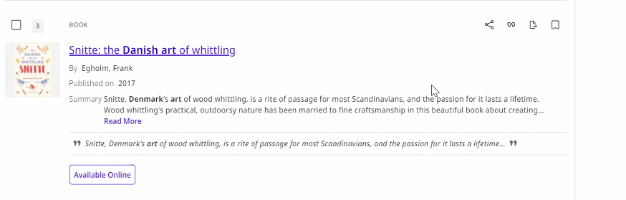 TS Open Forum, September 19, 2024
[Speaker Notes: So we’ve been hearing about the NDE or New Discovery Experience for a little while now, this will be the new Primo VE. Remember we started on Primo Back Office, now we are in Primo VE, and this will be a replacement for that. This is necessary as Primo VE is based on Angular JS, which is no longer supported. The new Discovery Experience will be based on Angular 16. 
We could get a crack at it as early as February 2025…
Before the general release in May 2025. However, they have warned us that not everything will be ready to support consortia like us in the general release, we don’t know what that means yet but we will monitor it. We will try to get versions of anything early so we can test and be ready.
The good news is that we have time….much like that some Ex Libris customers are still on Primo Back Office, we can stay on Primo VE for a while, at least through July 2027
However, much like with Primo VE, there will be some new things and new development that we will miss out on if we don’t move – the MixPanel updates for Analytics, for example, will be built on the NDE
It also sounds like we would all have to move at once to the NDE, like with Primo VE, so there will probably be a beta time and a vote like before
It also sounds like there will not be conversion tool to move our code from Angular JS to Angular 16 like we had with the last Angular JS upgrade, we will need to write all new code and so will some of you that have customizations
There was a demo at IGeLU but they kept saying, oh, that is going away, we decided to not implement that, and so on so don’t have much to show you. We will be monitoring this as well in the CO, changes we need to make to the Central Package and suggested changes for you. 
I haven’t heard anything about an extra cost for NDE but we will keep you posted.]
16
IGeLU conference: NDE screenshots
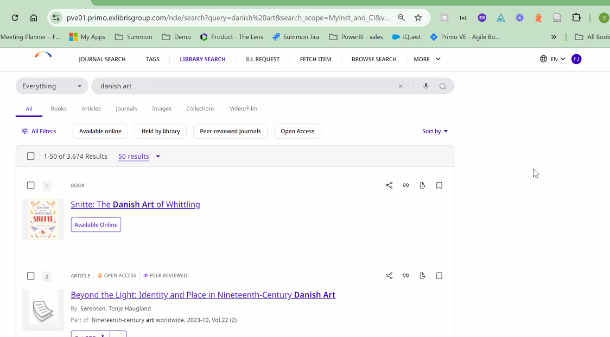 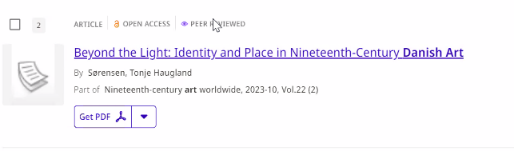 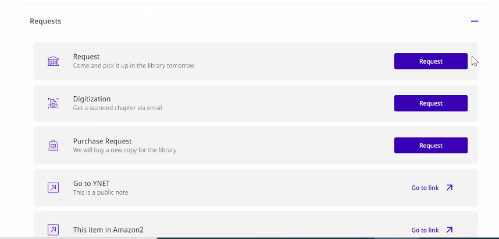 TS Open Forum, September 19, 2024
[Speaker Notes: I wish I had more screenshots from the demo, it was pretty fast. There will be more webinars
They did note in this demo that they are hiding the facets by default as only 1/3 of users use them in their analytics, they will still be there but perhaps hidden by default
Here’s a nice brief record
I also thought this request area looks nice]
17
IGeLU conference: Library Open Workflows
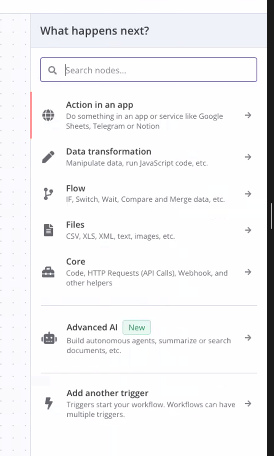 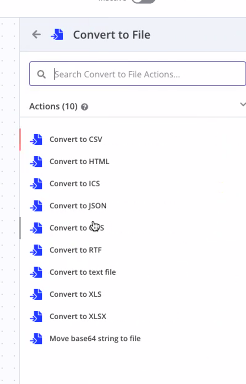 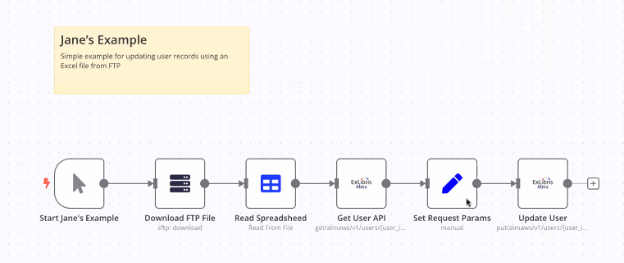 TS Open Forum, September 19, 2024
[Speaker Notes: The last thing I want on your radar, perhaps so you can answer questions when you get them from your administrators and library deans.
Ex Libris is offering what they are calling a ‘no code’ or ‘lo code’ option, this thing called Library Open Workflows. 
I went to a few sessions on this at IGeLU. The concept is that most campuses do not have programmers, you have tasks you want to do with the API or outside of the regular workflows, how do you get it done. 
So here’s an example of what you end up making, you have these nodes to do the workflow you want to do
And then you fill out forms that indicate how those nodes work
And it turns it into code.
And then you run it through a Cloud App
We will share and present a lot more on this in the coming months. 
But! In my opinion, even though this is presented as a no-code option, you really have to bring programmer skills to it, and you may as well just have a programmer do it.
This is also very expensive, even to be a development partner on this would have cost us. I am curious about the adoption of this during these lean budget times. 
But I am keeping an open mind on it. If you are interested in more, I have dozens of screenshots from the sessions, I’m just sharing a few here. They showed a lot of workflow examples.]
18
IGeLU conference: miscellaneous
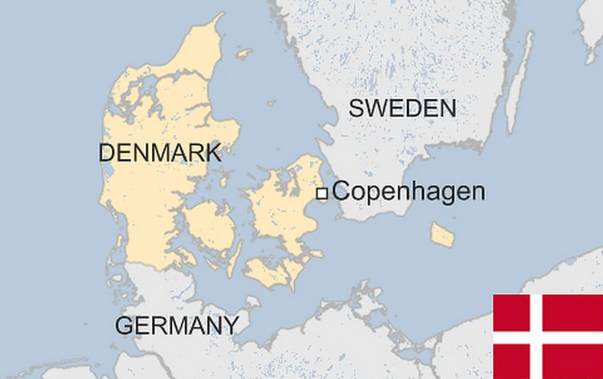 Streamlining OA publishing
Collecto
Specto
AI Metadata Assistant
New All Titles Search
New Manage Patron Services UI
New plans for Alma booking (testing!)
TS Open Forum, September 19, 2024
[Speaker Notes: Streamlining OA publishing
With respect to open access publishing and how to manage and track that in Alma, they are adding some new options in Alma to support this. This includes a transformative agreement license, a new PO line type for APCs. I don’t know much more than that but looking forward to hearing more.
Collecto
The CSU has been involved in early testing and input on some of the collection development dashboards, that will continue. Lots of interest in cross-institution analytic reports. This one does have an extra cost, we are monitoring that.
Specto
This will be the replacement for Alma-D, we only have a few Alma-D libraries so we’ll be working with you on that as we know more. For those libraries that have Alma-D, there might be an extra cost involved here, since you manage that at the campuses, you might hear before us at the CO so let us know.
AI Metadata Assistant
The last four items I’m going to mention here will not have an extra cost. I’ve been talking about this one over the last few months, we have an early access version of this that we have 11 catalogers testing in the CSU, thanks to everyone that has been working with this and giving feedback. There are new prompts to test each week and try new things to catalog with this assistant. This should save time in cataloging so catalogers can do more complicated and intellectual work. 
New All Titles Search
We have had the New All Titles Search in our sandbox as well recently, folks have been working with that, there was also a webinar on this Sept 4 that let us know that it is not just physical titles, but digital and electronic titles as well, it will be a big change for all that search in Alma.
New Manage Patron Services UI
This is another one I’ve been talking about a bit here in these meetings, the Fulfillment group will be looking at this new interface for searching and working with patrons as we get more information about it.
New plans for Alma booking
Finally, I saw just one mention of this but I hope it is in the slides and recordings that I missed and I can bring you more information. For those of you that have done some work in booking in Alma, it is quite limited but they are looking to improve that in the coming year, “library as a space”, they call it. They are looking for early access testers on this so let me know if you are interested!]
19
IGeLU conference: questions?
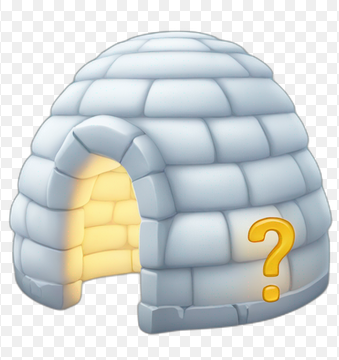 TS Open Forum, September 19, 2024
[Speaker Notes: So that was brief and very summarizing, I did not cover everything I learned or shared every screenshot. 
But I did cover a lot in a short time. What questions do you have?]
20
Next regular meeting!
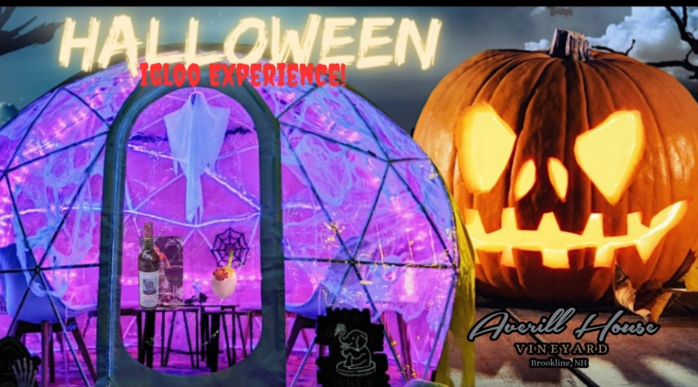 Thursday, October 17,11am-noon
No topics yet!
One week before eCAUG
https://www.exploretock.com/averillhousevineyard/event/440056
TS Open Forum, September 19, 2024
[Speaker Notes: Coming up next month! Our next meeting will be October 17, 11am-noon, we’ll be meeting throughout the fall on the third Thursday of every month, 11am-noon. 
I don’t have any topic ideas yet, so please send me things as you think about them during the month. Our ULMS committees and task forces will be in full swing so they might have something to share here as well. Please pass along anything else you would like to share or discuss for the October meeting. 
This is one week before the eCAUG conference – so if you have a presentation you plan to give there that you want to practice or share a second time here for those who can’t make eCAUG, that is an option. Or if you give a presentation at eCAUG and you want to present it again, let me know and we can host you again in the November meeting.
This picture is from an event in New Hampshire where you could rent an igloo for a wine cave experience, that sounds different!]
21
Thanks for attending!
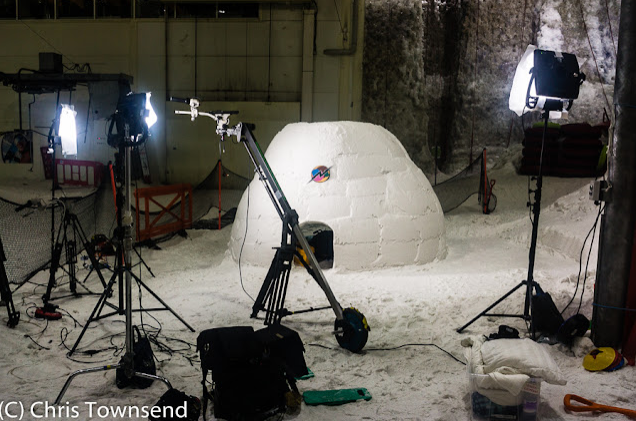 Recording will be available & posted later this week
You are welcome to hang out until 1pm (recording off)
http://www.christownsendoutdoors.com/2015/09/indoor-igloo-on-childrens-tv.html
TS Open Forum, September 19, 2024
[Speaker Notes: Thanks for attending
 * Recording for this meeting will be available & posted later today or early tomorrow morning. I am out of the office tomorrow so it will be one of those!
 You are welcome to hang out until 1pm (recording off). Thank you for coming!]